Earth and Water—through an inquiry lens
Donna Morgan
Math/Science Consultant
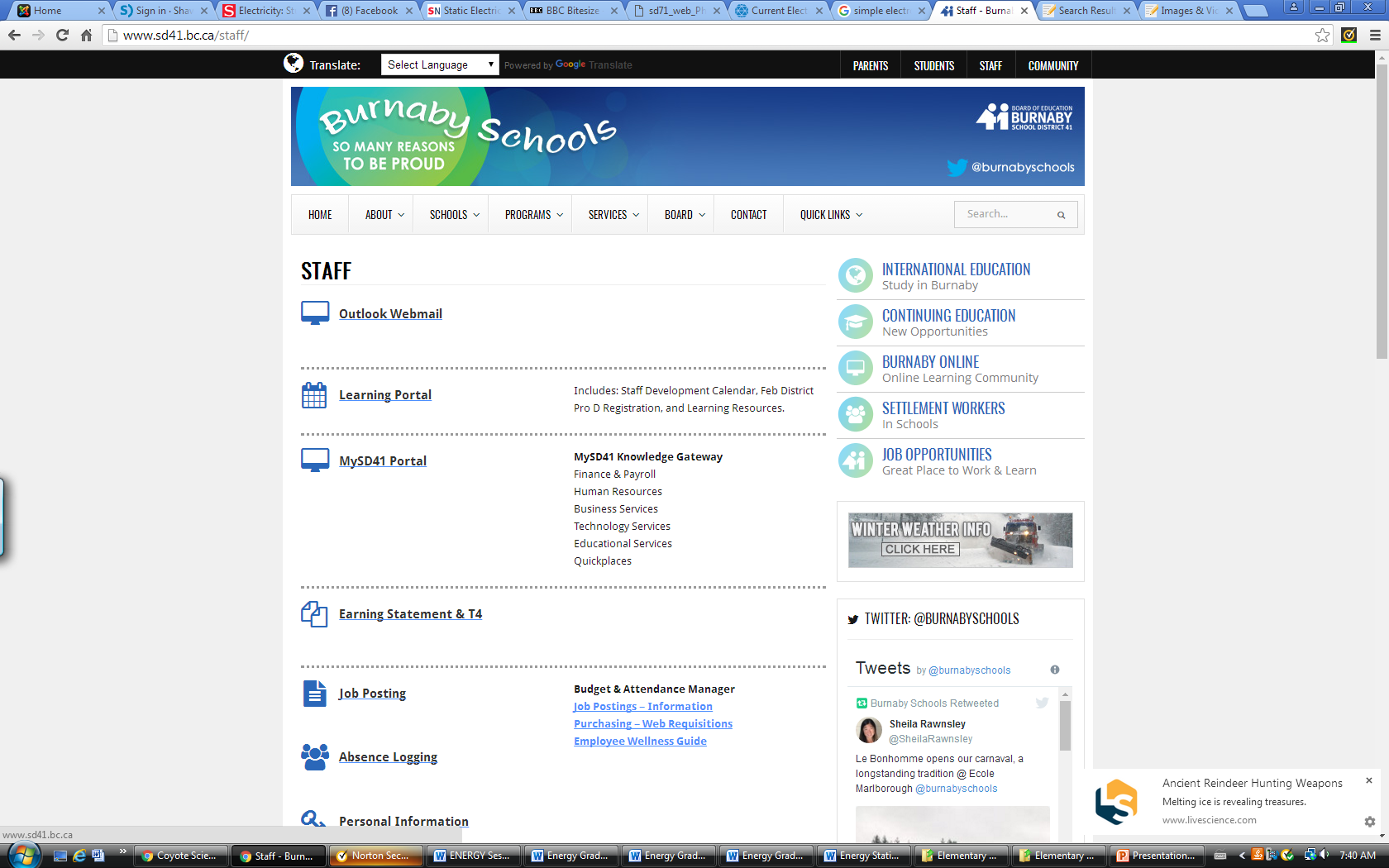 We acknowledge the traditional, unceded territories of the Coast Salish peoples, the Musqueam, Squamish and Tsleil-Waututh Nations on whose land we live, learn and work.
[Speaker Notes: 10 minute mark for Lilian Dyck segemnt]
Agenda
Acknowledgement 
Introductions
What’s about us? (Padlet share)
Intro to Earth Sciences (20+ min)
Assessment of Inquiry using Curricular Competencies (20 minutes)
SUPPER BREAK:  5:00 (30 min)
Hands On Experiments learn  different experiments and how they can be used for inquiry (25 minutes)
Tying it together—finding resources(10 min)
Feedback/Prizes
This is a series of videos—water and ocean are good too
Session Objectives
Develop an overview of EARTH and WATER CONCEPTS as they build through the K-7 curriculum
Learn some lab invitations, hands on inquiry and some demonstrations to stimulate thinking.
Develop tools to assess inquiry
Weave Indigenous perspectives into the teaching of these topics
Make cross curricular connections with EARTH and WATER topics
OUR BIG IDEAS TODAY
K: Daily and seasonal changes affect all living things.
Gr 1: Observable patterns and cycles occur in the local sky and landscape.
Gr 2: Water is essential to all living things, and it cycles through the environment.
Gr 3: Wind, water, and ice change the shape of the land
Gr 4: The motions of Earth and the moon cause observable patterns that affect living and non-living systems.
Gr 5: Earth materials change as they move through the rock cycle and can be used as natural resources.
Gr 6: The solar system is part of the Milky Way, which is one of billions of galaxies.
Gr. 7: Earth and its climate have changed over geological time.
Let’s use our places
https://padlet.com/donnamorgan8/asygab4org7l 
(that is the letter
l at the end)
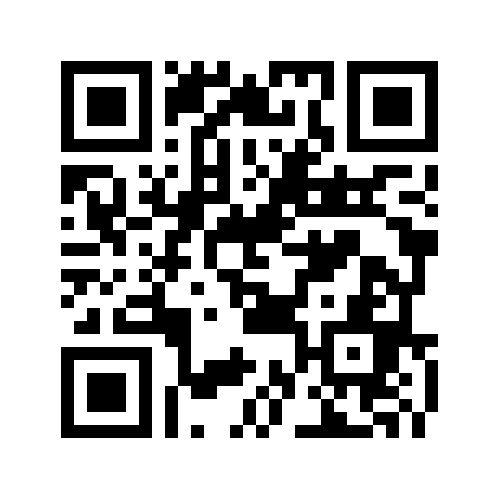 Water cycle game…
Some inquiry starting points for minerals…This poster available as PDF from http://www.nr.gov.nl.ca/nr/mines/outreach/know.pdf
The Rock Cycle
https://www.learner.org/interactives/rockcycle/rockdiagram/
Geological Time Scale
Can you put these events in order?
Climate Science
SCIENTIFIC CONSENSUS:
CO2 is now at 408 ppm
Global Temperatures have risen 1 degrees C since 1880
Sea level has risen about 7 cm in the last 23 years

https://www.youtube.com/watch?v=3v-w8Cyfoq8
Jill Pelto…
This picture changed us? Or did it?
Assessing Inquiry
Types of Evidence We can Collect

Formal and informal observations
Discussions, learning conversations, questioning, conferences
Tasks done in groups
Demonstrations, performances
Projects, portfolios
Peer and self-assessments
Self-reflections
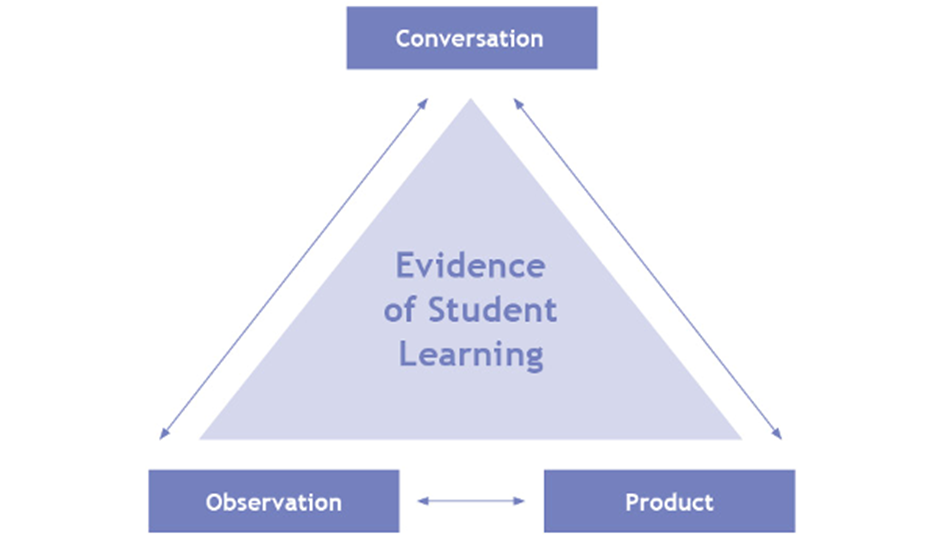 Key Steps in Planning Assessment
Plan the assessment at the same time as you plan the unit
Have clear criteria—and where possible, co-construct the criteria with students
Plan assessment to be on-going, have multiple points where students get feedback, and vary WHO gives the feedback (teacher, peer, self, audience)
DINNER BREAK
Now explore:
Read through the four-pager on your topic area
Explore the activities in the Superlab
Come back to share how you might assess students on these inquiries
Reminders
Science Blog
Science and Children
Series Repeat in the fall, but starting with Space Science, then cycling through the topics again.
On The Back of your Name Tag